Tvorba softvéru pre konštrukciu a analýzu kontextovej jazykovej siete v anglickom jazyku
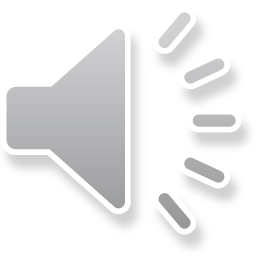 Marek Lichvár
Školiteľ: doc. RNDr. Mária Markošová, PhD.
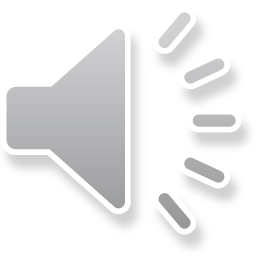 Čo je to jazyková sieť?
Slová vo vete sú organizované podľa istých pravidiel. To, v akej polohe sú voči iným slovám určujú syntaktické pravidlá.  

Slovnú sieť vytvárame tak, že ideme cez nejaký text, napr. anglický, a pozeráme sa, ktoré slová sa vyskytujú pred a za vybraným slovom. Nech vybraným slovom je napr. mother .  Hľadáme slovo mother v texte a spolu s ním  aj slová pred ním a za ním.

Príklad: My mother is very attentive.
mother
is
My
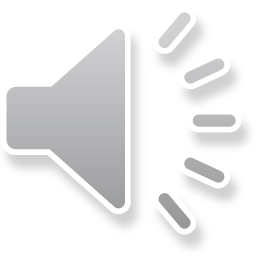 Ciele
Vytvorenie softvéru na konštrukciu a analýzu jazykových sietí
Scale-free networks
Barabási–Albert model

Štatistická analýza jazykových sietí

Evolúcia jazyka
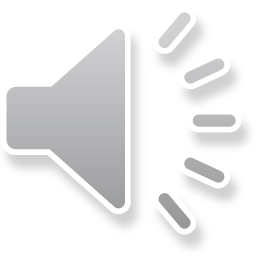 Podobné práce
Bc. Ďuricová V., Porovnanie vlastností jazykovej siete na báze angličtiny a slovenčiny
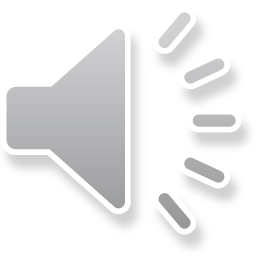 Zdroje
Dorogovtsev, S. N., Mendes, J. F. F., Language as an Evolving WordWeb
Markošová M., Dynamika sietí
Markošová M., Network model of human language
Čajági M., Markošová M., Vplyv lokálnych pravidiel tvorby siete na jej globálnu štruktúru
Markošová M., Modely jazyka ako dynamickej siete
Ďakujem za pozornosť
_________________________________________________________